2020
大数据/电子商务/互联网
Big data / Internet / e-commerce ppt templates
A collection of data that can not be caught, managed, and processed by conven
tional software tools within a given time scale.
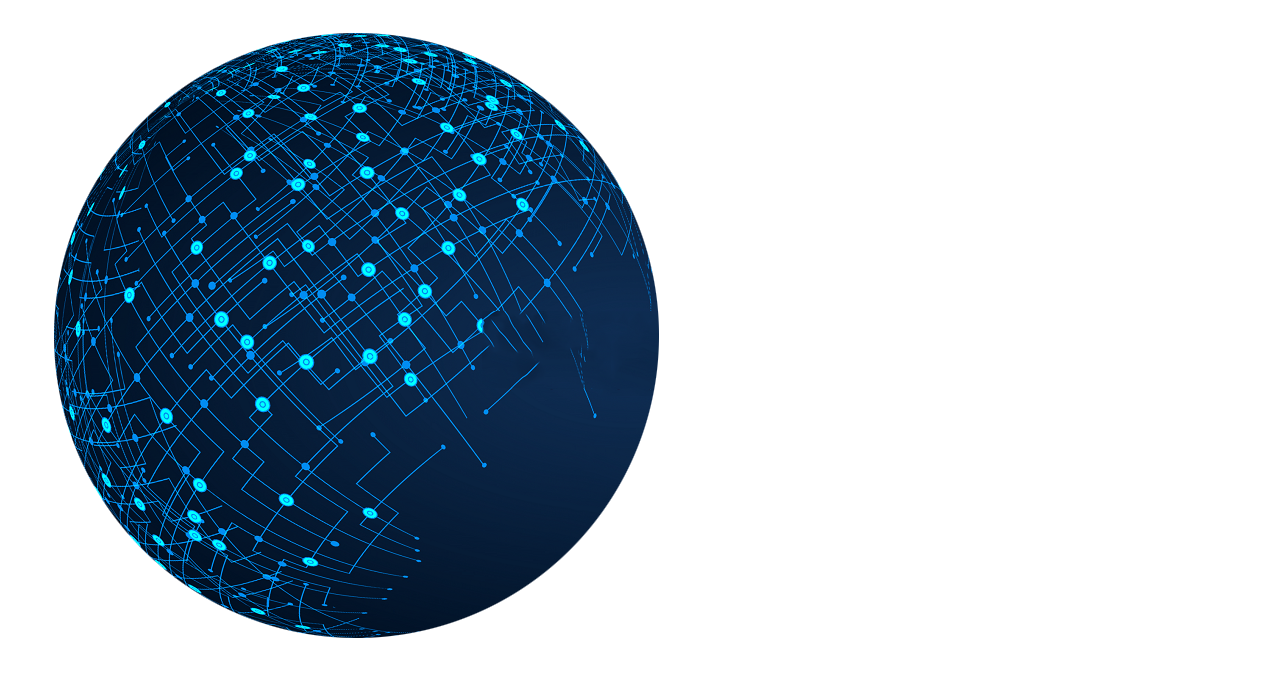 目录Catalog
单击添加标题
单击添加标题
1
2
Please click enter to add
 text content
Please click enter to add
text content
单击添加标题
单击添加标题
3
4
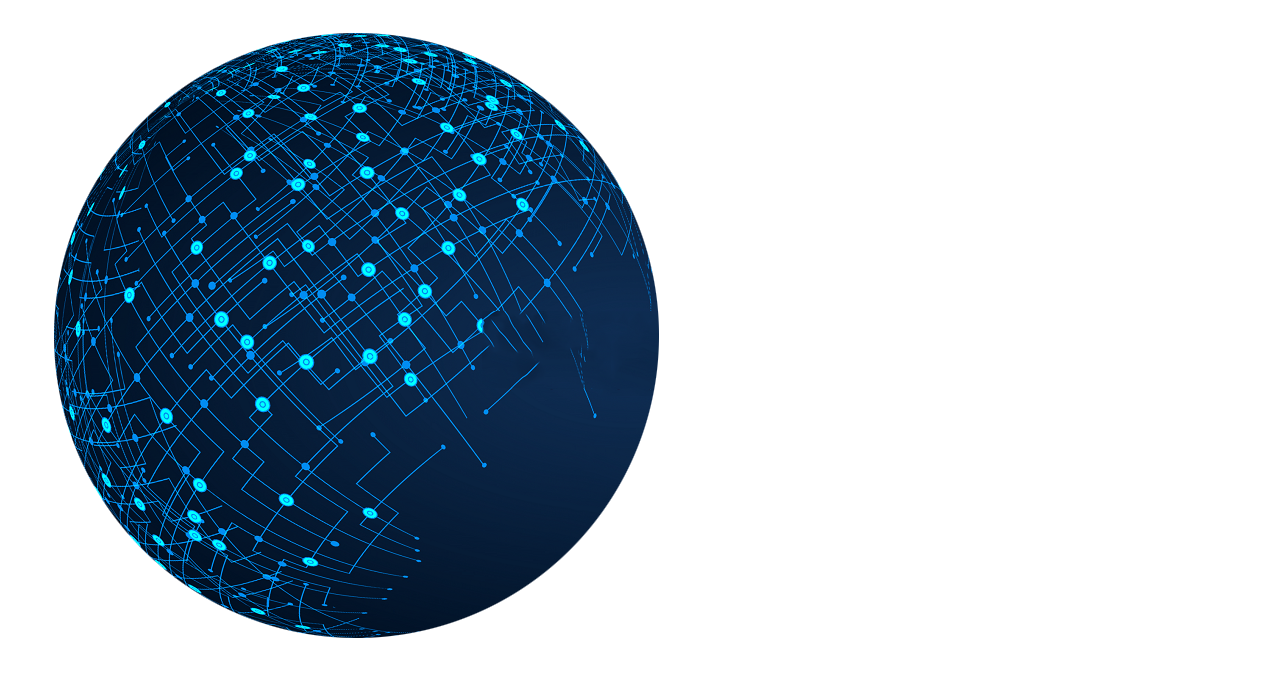 Please click enter to add
text content
Please click enter to add
 text content
单击添加标题
5
Please click enter to add
 text content
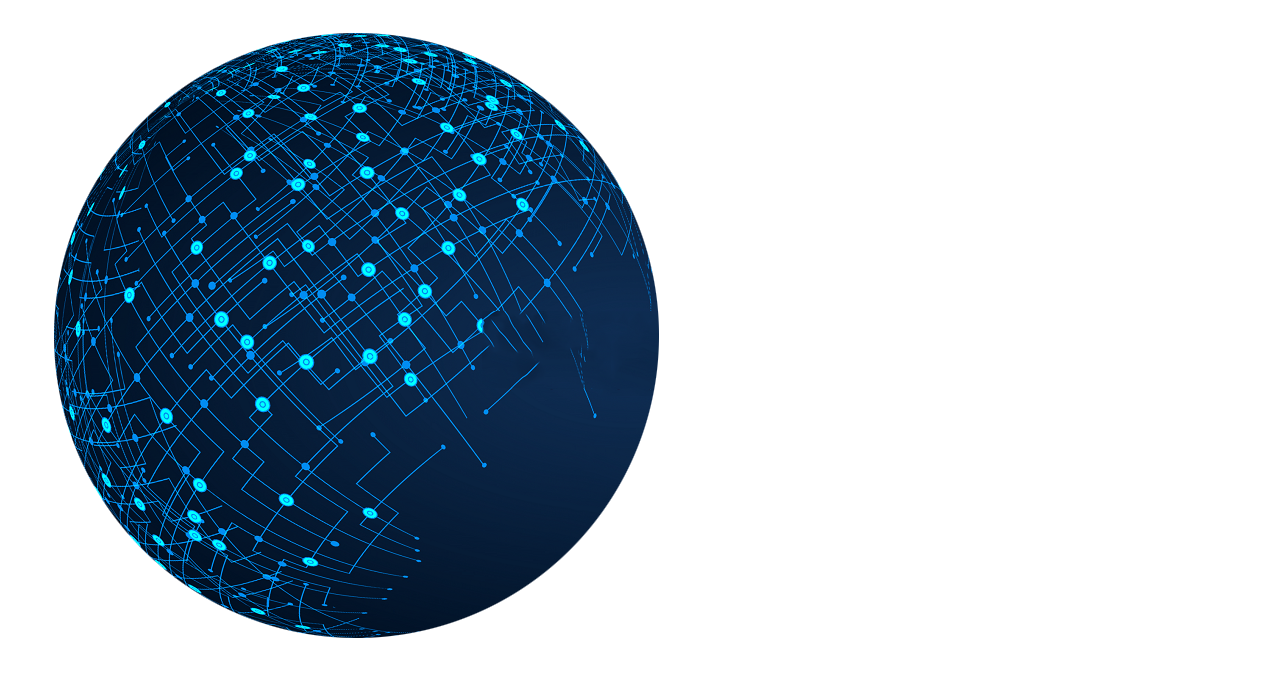 01.
单击添加标题
Please click enter to Please click enter add
text content Please click enter
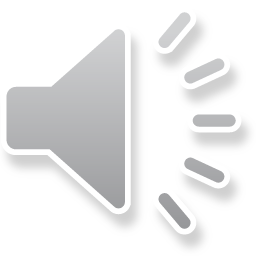 请在此添加标题
2016
2017
2018
2015
点击添加标题
点击添加标题
点击添加标题
点击添加标题
1
2
3
4
轻点此处输入文字内容，PPT模板所有文字图片都可编辑，数据图表都可以修改颜色大小形状轻点此处输入文字内容
轻点此处输入文字内容，PPT模板所有文字图片都可编辑，数据图表都可以修改颜色大小形状轻点此处输入文字内容
轻点此处输入文字内容，PPT模板所有文字图片都可编辑，数据图表都可以修改颜色大小形状轻点此处输入文字内容
轻点此处输入文字内容，PPT模板所有文字图片都可编辑，数据图表都可以修改颜色大小形状轻点此处输入文字内容
请在此添加标题
点击添加标题
轻点此处输入文字内容，PPT模板所有文字图片都可编辑，数据图表都可以修改颜色大小形状，轻点此处输入文字内容，PPT模板所有文字图片都可编辑，数据图表都可以修改颜色大小形状
请在此添加标题
请替换文字内容
请替换文字内容
01
02
轻点此处输入文字内容，PPT模板所有文字图片都可编辑
轻点此处输入文字内容，PPT模板所有文字图片都可编辑
请替换文字内容
请替换文字内容
03
04
轻点此处输入文字内容，PPT模板所有文字图片都可编辑
轻点此处输入文字内容，PPT模板所有文字图片都可编辑
请在此添加标题
请替换文字内容
请替换文字内容
轻点此处输入文字内容，PPT模板所有文字图片都可编辑
轻点此处输入文字内容，PPT模板所有文字图片都可编辑
请替换文字内容
请替换文字内容
轻点此处输入文字内容，PPT模板所有文字图片都可编辑
轻点此处输入文字内容，PPT模板所有文字图片都可编辑
请替换文字内容
请替换文字内容
轻点此处输入文字内容，PPT模板所有文字图片都可编辑
轻点此处输入文字内容，PPT模板所有文字图片都可编辑
请在此添加标题
01
02
03
相关标题文字
相关标题文字
相关标题文字
相关标题文字
相关标题文字
相关标题文字
轻点此处输入文字内容，PPT模板所有文字图片都可编辑
轻点此处输入文字内容，PPT模板所有文字图片都可编辑
轻点此处输入文字内容，PPT模板所有文字图片都可编辑
轻点此处输入文字内容，PPT模板所有文字图片都可编辑
轻点此处输入文字内容，PPT模板所有文字图片都可编辑
轻点此处输入文字内容，PPT模板所有文字图片都可编辑
04
05
06
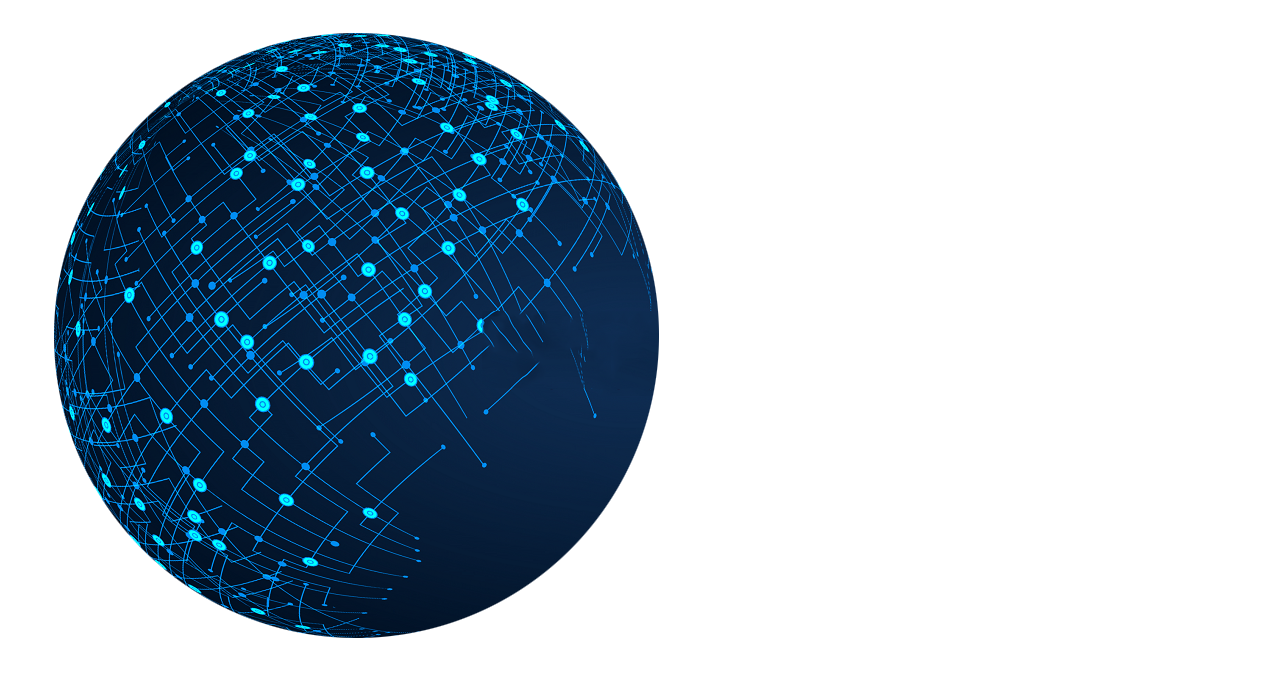 02.
单击添加标题
Please click enter to Please click enter add
text content Please click enter
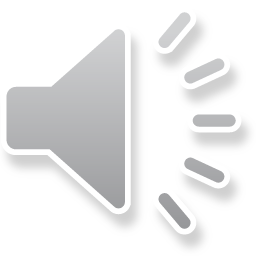 请在此添加标题
01
02
04
点击添加标题
点击添加标题
点击添加标题
点击添加标题
03
轻点此处输入文字内容，PPT模板所有文字图片都可编辑，数据图表都可以修改颜色大小形状轻点此处输入文字内容
轻点此处输入文字内容，PPT模板所有文字图片都可编辑，数据图表都可以修改颜色大小形状轻点此处输入文字内容
轻点此处输入文字内容，PPT模板所有文字图片都可编辑，数据图表都可以修改颜色大小形状轻点此处输入文字内容
轻点此处输入文字内容，PPT模板所有文字图片都可编辑，数据图表都可以修改颜色大小形状轻点此处输入文字内容
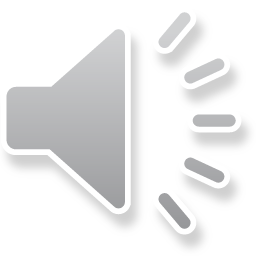 请在此添加标题
请替换文字内容
请替换文字内容
请替换文字内容
点击添加相关标题文字，点击添加相关标题文字，点击添加相关标题文字，点击添加相关标题文字，点击添加相关标题文字。
点击添加相关标题文字，点击添加相关标题文字，点击添加相关标题文字，点击添加相关标题文字，点击添加相关标题文字。
点击添加相关标题文字，点击添加相关标题文字，点击添加相关标题文字，点击添加相关标题文字，点击添加相关标题文字。
请替换文字内容
请替换文字内容
请替换文字内容
点击添加相关标题文字，点击添加相关标题文字，点击添加相关标题文字，点击添加相关标题文字，点击添加相关标题文字。
点击添加相关标题文字，点击添加相关标题文字，点击添加相关标题文字，点击添加相关标题文字，点击添加相关标题文字。
点击添加相关标题文字，点击添加相关标题文字，点击添加相关标题文字，点击添加相关标题文字，点击添加相关标题文字。
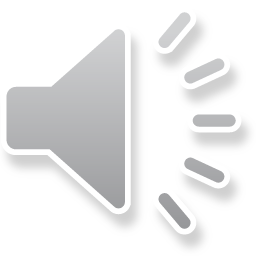 请在此添加标题
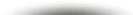 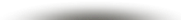 点击输入文字
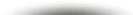 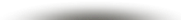 点击输入文字
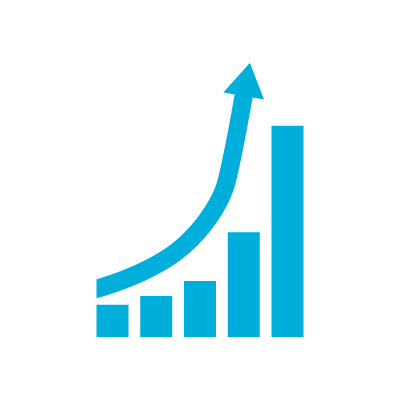 点击添加标题
点击添加标题
点击添加标题
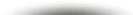 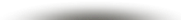 1
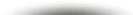 2
3
轻点此处输入文字内容，PPT模板所有文字图片都可编辑，数据图表都可以修改颜色大小形状轻点此处输入文字内容
轻点此处输入文字内容，PPT模板所有文字图片都可编辑，数据图表都可以修改颜色大小形状轻点此处输入文字内容
轻点此处输入文字内容，PPT模板所有文字图片都可编辑，数据图表都可以修改颜色大小形状轻点此处输入文字内容
点击输入文字
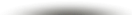 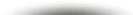 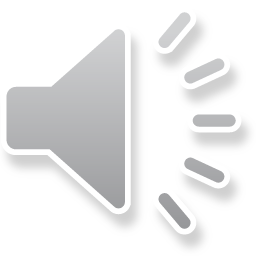 请在此添加标题
系列一
单击添加说明文字单击添加说明文字
系列二
单击添加说明文字单击添加说明文字
系列三
单击添加说明文字单击添加说明文字
添加文本信息
此处添加说明文字添加说明文字添加说明文字此处添加说明文字此处添加说明文字此处添加说明文字此处添加说明文字此处添加说明文字添加说明文字添加说明文字此处添加说明文字此处添加说明文字此处添加说明文字此处添加说明文字此处添加说明文字添加说明文字添加说明文字此处添加说明文字此处添加说明文字此处添加说明文字此处添加说明文字
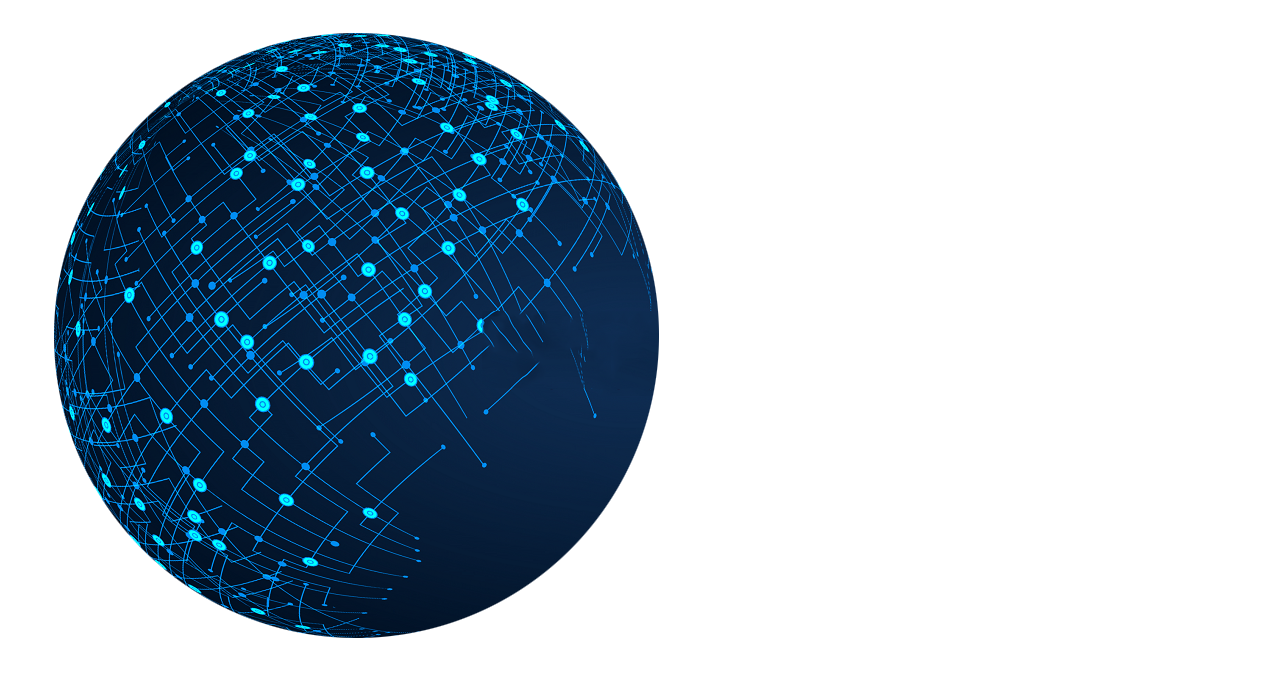 03.
单击添加标题
Please click enter to Please click enter add
text content Please click enter
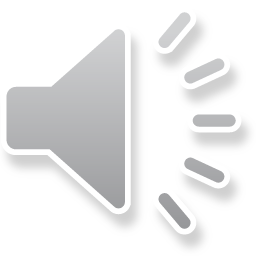 请在此添加标题
标题文本预设
标题文本预设
标题文本预设
此部分内容作为文字排版占位显示 （建议使用主题字体）
此部分内容作为文字排版占位显示 （建议使用主题字体）
此部分内容作为文字排版占位显示 （建议使用主题字体）
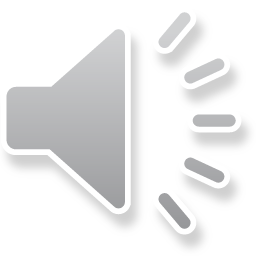 请在此添加标题
您的内容打在这里，或者通过复制您的文本后，在此框中选择粘贴，并选择只保留文字。您的内容打在这里，或者通过复制您的文本后您的内容打在这里。您的内容打在这里，或者通过复制您的文本后，在此框中选择粘贴,您的内容打在这里，或者通过复制您的文本后，在此框中选择粘贴。
点击添加文本
点击添加文本
点击添加文本
点击添加文本
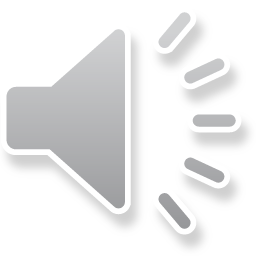 请在此添加标题
请替换文字内容
点击添加相关标题文字，点击添加相关标题文字，点击添加相关标题文字，点击添加相关标题文字。
01
请替换文字内容
点击添加相关标题文字，点击添加相关标题文字，点击添加相关标题文字，点击添加相关标题文字。
02
请替换文字内容
点击添加相关标题文字，点击添加相关标题文字，点击添加相关标题文字，点击添加相关标题文字。
03
请替换文字内容
04
点击添加相关标题文字，点击添加相关标题文字，点击添加相关标题文字，点击添加相关标题文字。
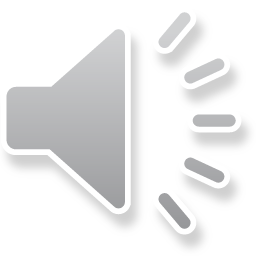 请在此添加标题
轻点此处输入文字内容，PPT模板所有文字图片都可编辑，数据图表都可以修改颜色大小形状
轻点此处输入文字内容，PPT模板所有文字图片都可编辑，数据图表都可以修改颜色大小形状
轻点此处输入文字内容，PPT模板所有文字图片都可编辑，数据图表都可以修改颜色大小形状
轻点此处输入文字内容，PPT模板所有文字图片都可编辑，数据图表都可以修改颜色大小形状
添加内容
添加内容
添加内容
添加内容
添加
内容
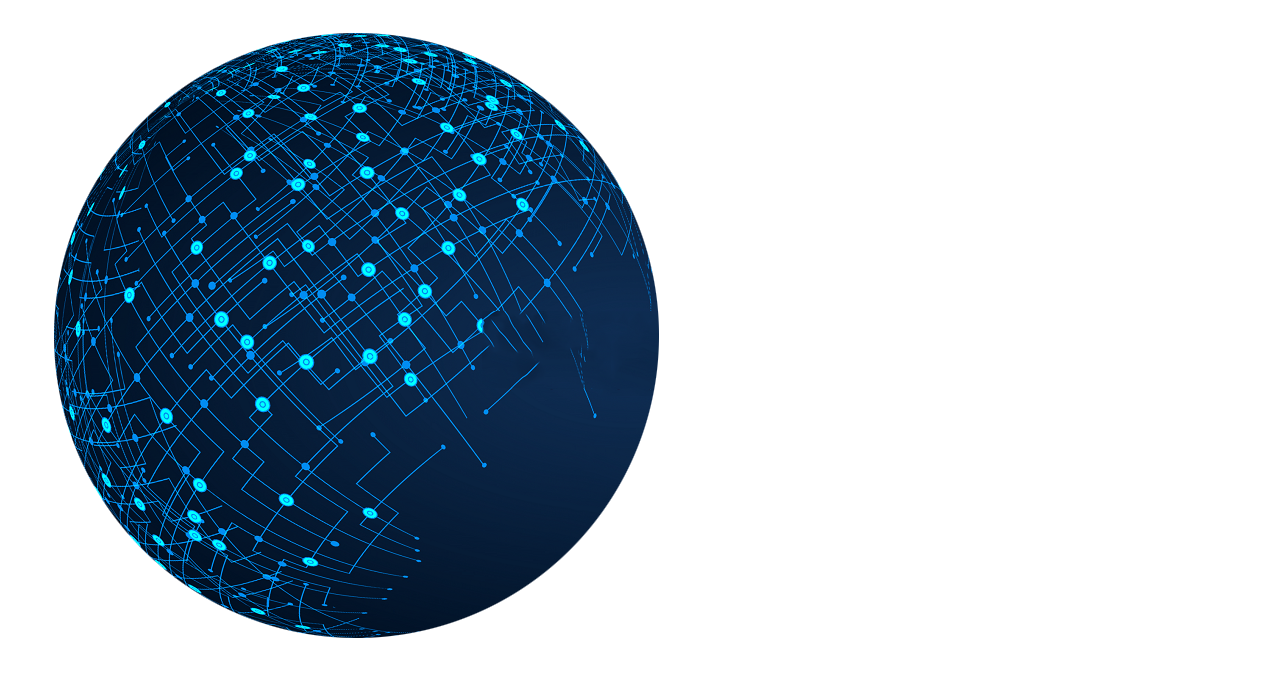 04.
单击添加标题
Please click enter to Please click enter add
text content Please click enter
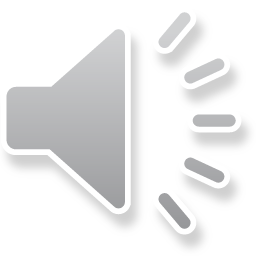 请在此添加标题
点击请替换文字内容
请替换文字内容，添加相关标题，修改文字内容，也可以直接复制你的内容到此。请替换文字内容，添加相关标题，修改文字内容，也可以直接复制你的内容到此。请替换文字内容，添加相关标题，修改文字内容，也可以直接复制你的内容到此。
点击请替换文字内容
请替换文字内容，添加相关标题，修改文字内容，也可以直接复制你的内容到此。请替换文字内容，添加相关标题，修改文字内容，也可以直接复制你的内容到此。请替换文字内容，添加相关标题，修改文字内容，也可以直接复制你的内容到此。
点击请替换文字内容
请替换文字内容，添加相关标题，修改文字内容，也可以直接复制你的内容到此。请替换文字内容，添加相关标题，修改文字内容，也可以直接复制你的内容到此。请替换文字内容，添加相关标题，修改文字内容，也可以直接复制你的内容到此。
请替换文字内容，添加相关标题，修改文字内容，也可以直接复制你的内容到此。请替换文字内容，添加相关标题，修改文字内容，也可以直接复制你的内容到此。请替换文字内容，添加相关标题，修改文字内容，也可以直接复制你的内容到此。请替换文字内容，添加相关标题，修改文字内容，也可以直接复制你的内容到此。请替换文字内容，添加相关标题，修改文字内容，也可以直接复制你的内容到此。请替换文字内容，添加相关标题，修改文字内容，也可以直接复制你的内容到此。请替换文字内容，添加相关标题，修改文字内容，也可以直接复制你的内容到此。请替换文字内容，添加相关标题，修改文字内容，也可以直接复制你的内容到此。
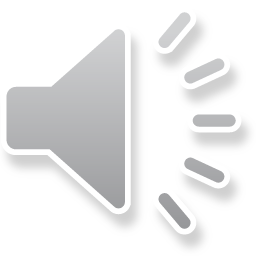 请在此添加标题
请替换文字内容
请替换文字内容
请替换文字内容
点击添加相关标题文字，点击添加相关标题文字，点击添加相关标题文字。
点击添加相关标题文字，点击添加相关标题文字，点击添加相关标题文字。
点击添加相关标题文字，点击添加相关标题文字，点击添加相关标题文字。
请替换文字内容
请替换文字内容
请替换文字内容
点击添加相关标题文字，点击添加相关标题文字，点击添加相关标题文字。
点击添加相关标题文字，点击添加相关标题文字，点击添加相关标题文字。
点击添加相关标题文字，点击添加相关标题文字，点击添加相关标题文字。
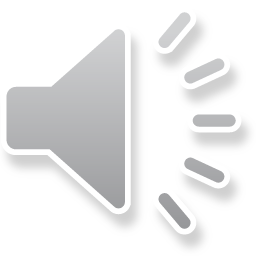 请在此添加标题
请替换文字内容
请替换文字内容
点击添加相关标题文字，点击添加相关标题文字，点击添加相关标题文字，点击添加相关标题文字，点击添加相关标题文字。
点击添加相关标题文字，点击添加相关标题文字，点击添加相关标题文字，点击添加相关标题文字，点击添加相关标题文字。
请替换文字内容
请替换文字内容
点击添加相关标题文字，点击添加相关标题文字，点击添加相关标题文字，点击添加相关标题文字，点击添加相关标题文字。
点击添加相关标题文字，点击添加相关标题文字，点击添加相关标题文字，点击添加相关标题文字，点击添加相关标题文字。
请替换文字内容
请替换文字内容
点击添加相关标题文字，点击添加相关标题文字，点击添加相关标题文字，点击添加相关标题文字，点击添加相关标题文字。
点击添加相关标题文字，点击添加相关标题文字，点击添加相关标题文字，点击添加相关标题文字，点击添加相关标题文字。
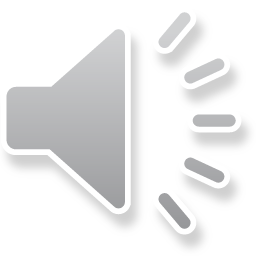 请在此添加标题
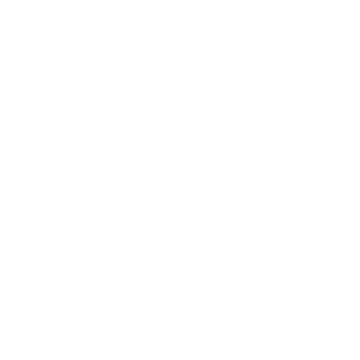 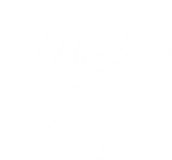 点击添加标题
点击添加标题
点击添加标题
点击添加标题
轻点此处输入文字内容，PPT模板所有文字图片都可编辑，数据图表都可以修改颜色大小形状。
轻点此处输入文字内容，PPT模板所有文字图片都可编辑，数据图表都可以修改颜色大小形状。
轻点此处输入文字内容，PPT模板所有文字图片都可编辑，数据图表都可以修改颜色大小形状。
轻点此处输入文字内容，PPT模板所有文字图片都可编辑，数据图表都可以修改颜色大小形状。
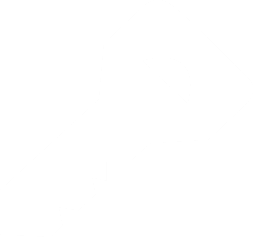 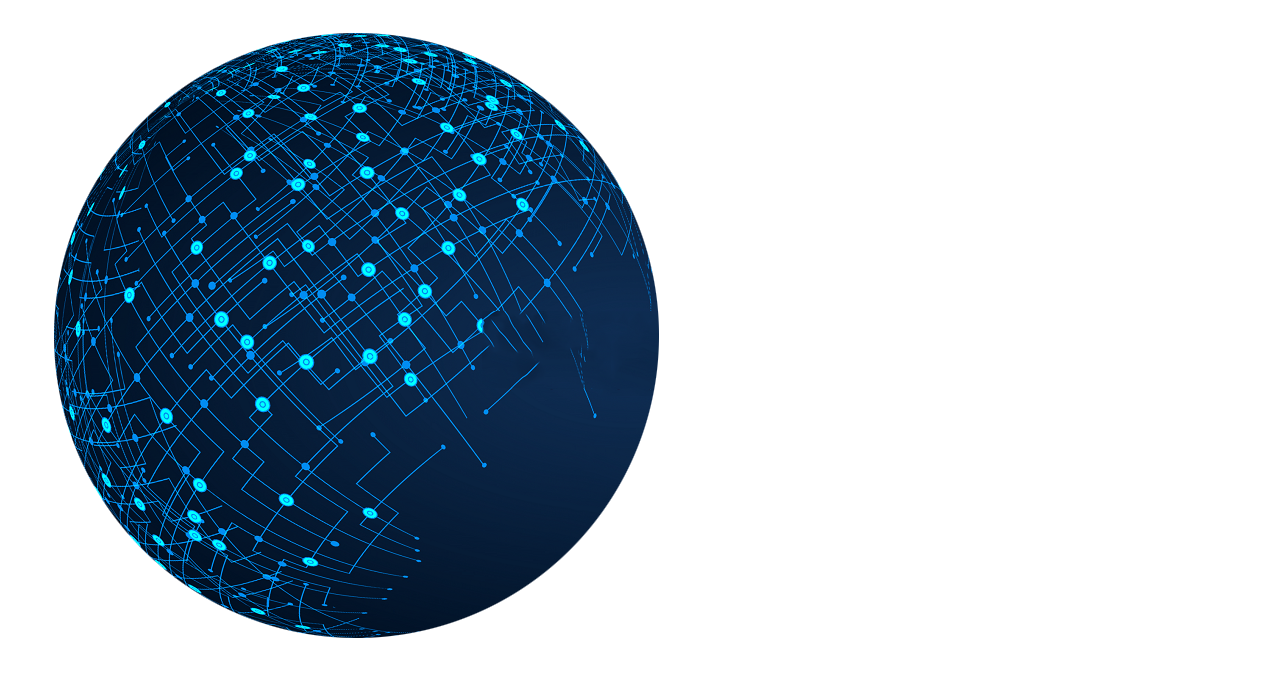 05.
单击添加标题
Please click enter to Please click enter add
text content Please click enter
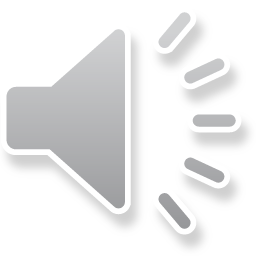 请在此添加标题
轻点此处输入文字内容，PPT模板所有文字图片都可编辑
请替换文字内容
轻点此处输入文字内容，PPT模板所有文字图片都可编辑
请替换文字内容
轻点此处输入文字内容，PPT模板所有文字图片都可编辑
轻点此处输入文字内容，PPT模板所有文字图片都可编辑
请替换文字内容
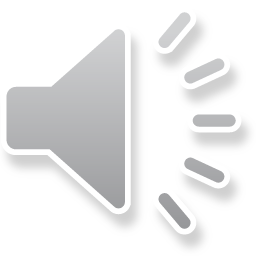 请在此添加标题
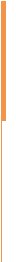 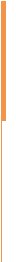 请替换文字内容
请替换文字内容
点击添加相关标题文字，点击添加相关标题文字，点击添加相关标题文字，点击添加相关标题文字。
点击添加相关标题文字，点击添加相关标题文字，点击添加相关标题文字，点击添加相关标题文字。
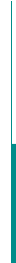 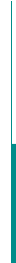 2
3
1
4
请替换文字内容
请替换文字内容
点击添加相关标题文字，点击添加相关标题文字，点击添加相关标题文字，点击添加相关标题文字。
YOUR TITLE
YOUR TITLE
YOUR TITLE
YOUR TITLE
点击添加相关标题文字，点击添加相关标题文字，点击添加相关标题文字，点击添加相关标题文字。
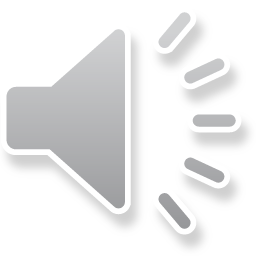 请在此添加标题
请替换文字内容
请替换文字内容
请替换文字内容
请替换文字内容
请替换文字内容
点击添加相关标题文字，点击添加相关标题文字，点击添加相关标题文字，点击添加相关标题文字。
点击添加相关标题文字，点击添加相关标题文字，点击添加相关标题文字，点击添加相关标题文字。
点击添加相关标题文字，点击添加相关标题文字，点击添加相关标题文字，点击添加相关标题文字。
点击添加相关标题文字，点击添加相关标题文字，点击添加相关标题文字，点击添加相关标题文字。
点击添加相关标题文字，点击添加相关标题文字，点击添加相关标题文字，点击添加相关标题文字。
2020
演示完毕 感谢聆听
Thanks for listening
A collection of data that can not be caught, managed, and processed by conven
tional software tools within a given time scale,